Update on SBS Back Tracker GEM @ UVa
K. Gnanvo, N. Liyanage, V Nelyubin, K. Saenboonruang, Seth Saher
Cross Talk issues with APV25 Electronics
Uniformity tests results with 90Sr source
SBS Back Tracker Proto1 with APV25-SRS FE cards
Pedestal RMS noise distribution over  16 APV
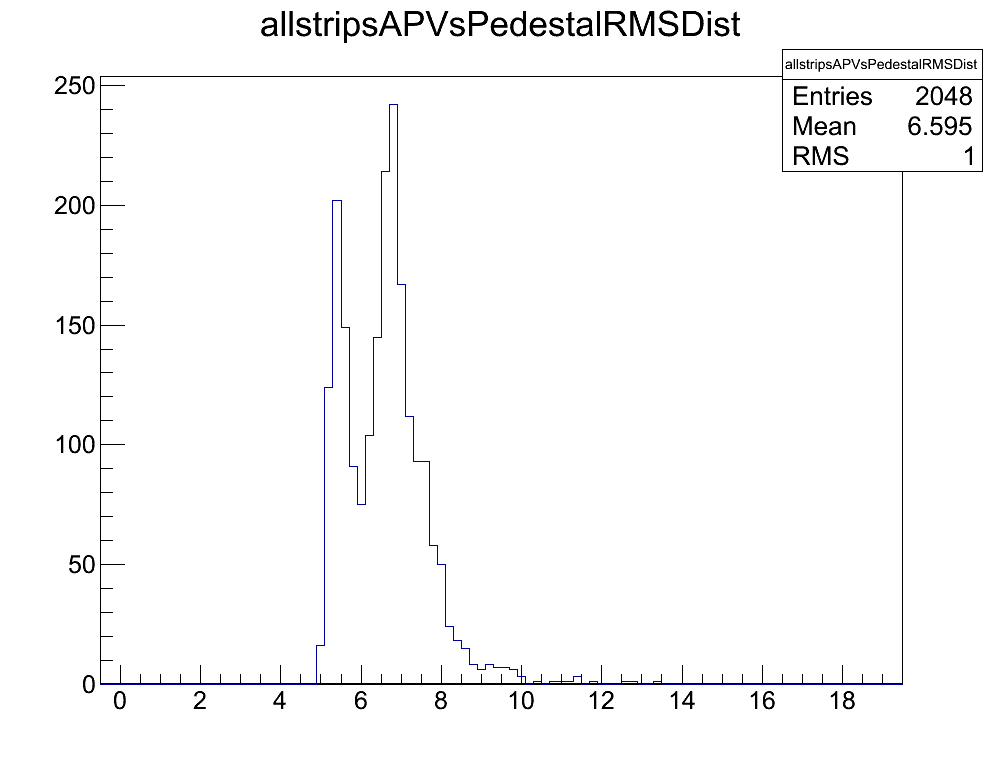 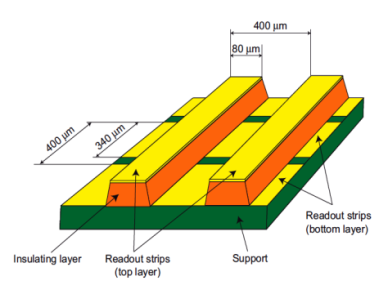 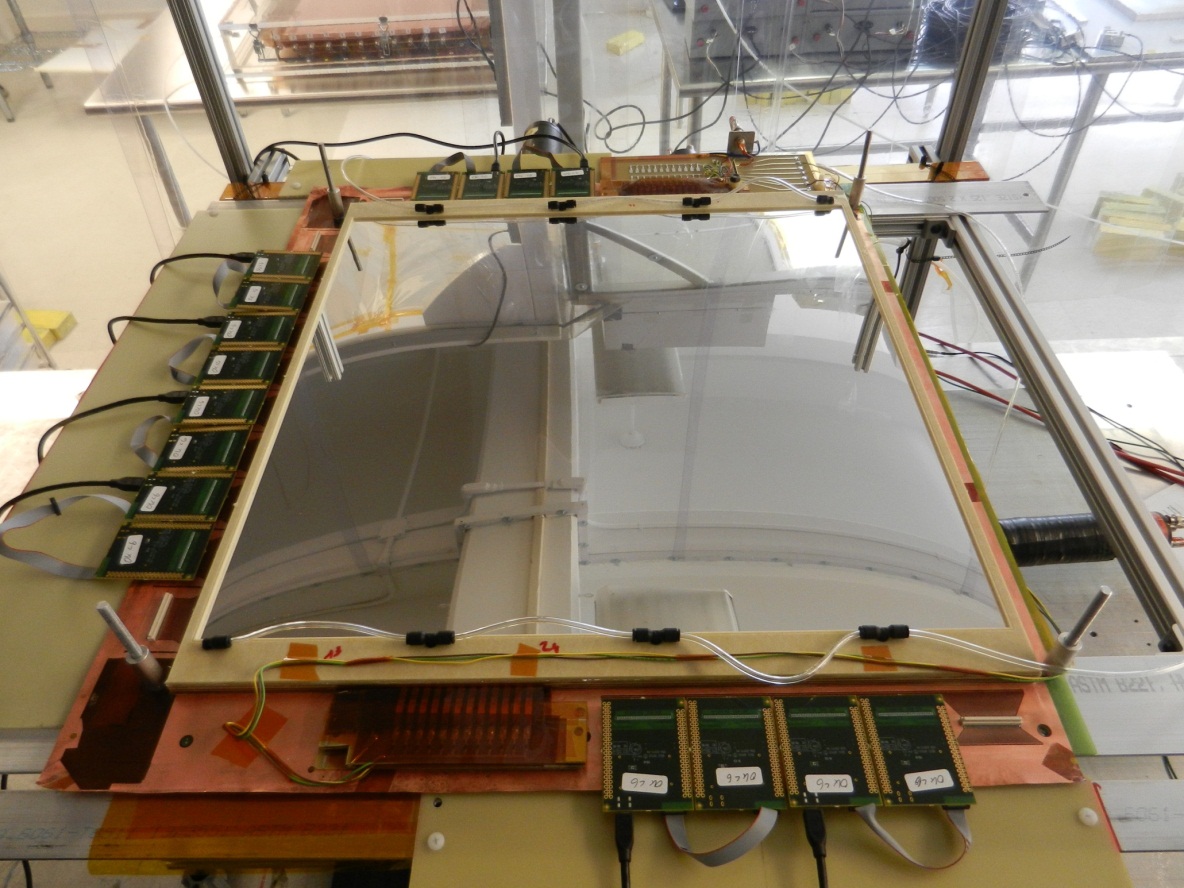 ADC Ch counts
For 50 × 50 cm2 COMPASS-like readout, typical rms after common mode correction of the baseline is on average of 6-7 adc counts for apv25-SRS 
@ 230 e-/adc  ~ 1200 to 1500 ENC
a cut at 5 sigma for zero suppression  ~ 6000 e-
Gain (non) uniformity of the chamber
X
Gas flow uniform in Y direction  gas inlet and outlet
We suspects a non uniformity of the gain due to the gas flow in the X direction
The gas flow in X is facilitated by groove in the spacer but not sure if it is
Y
window
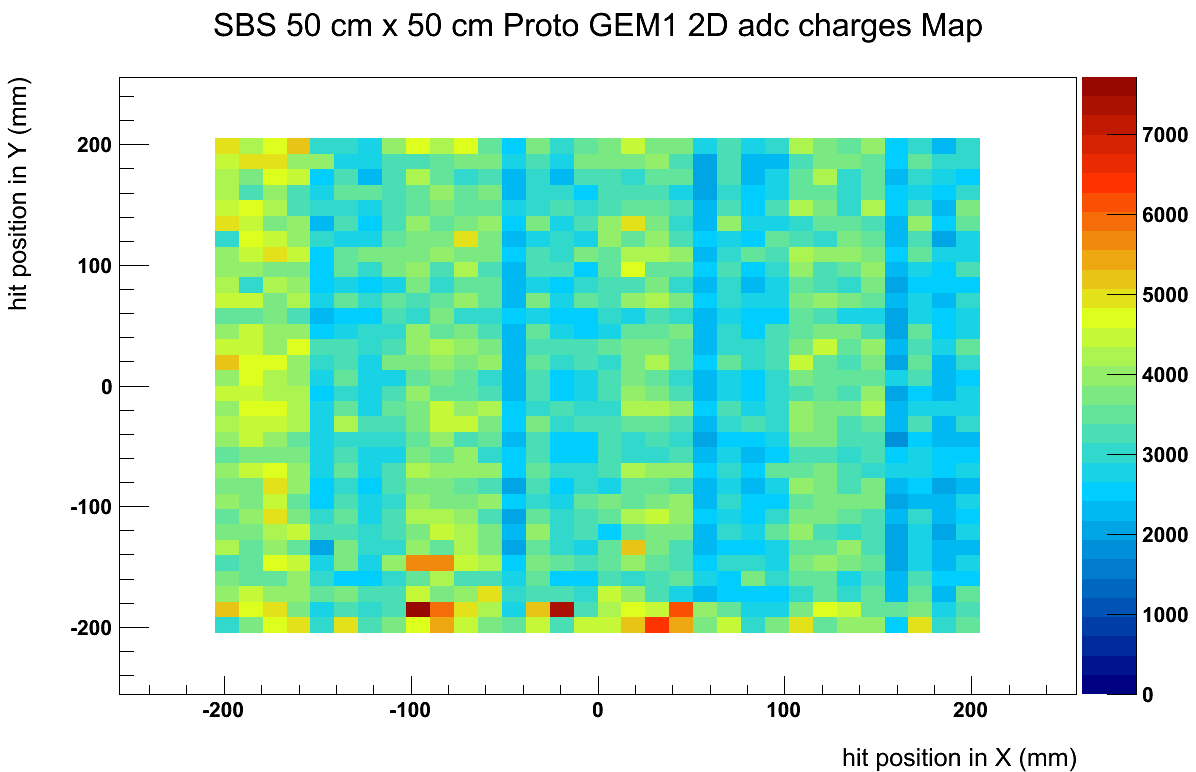 Mean cluster adc counts  2D map
Drift cathode
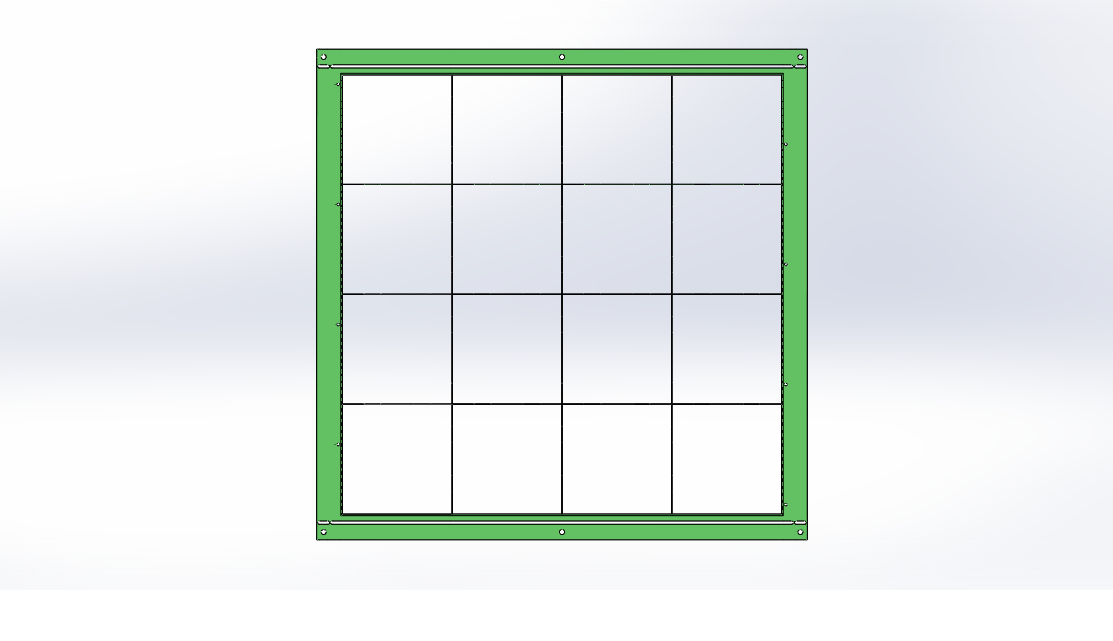 GEM foil 1
GEM foil 2
GEM foil 3
ADC counts
Y
X
Cross Talk in APV25 Electronics
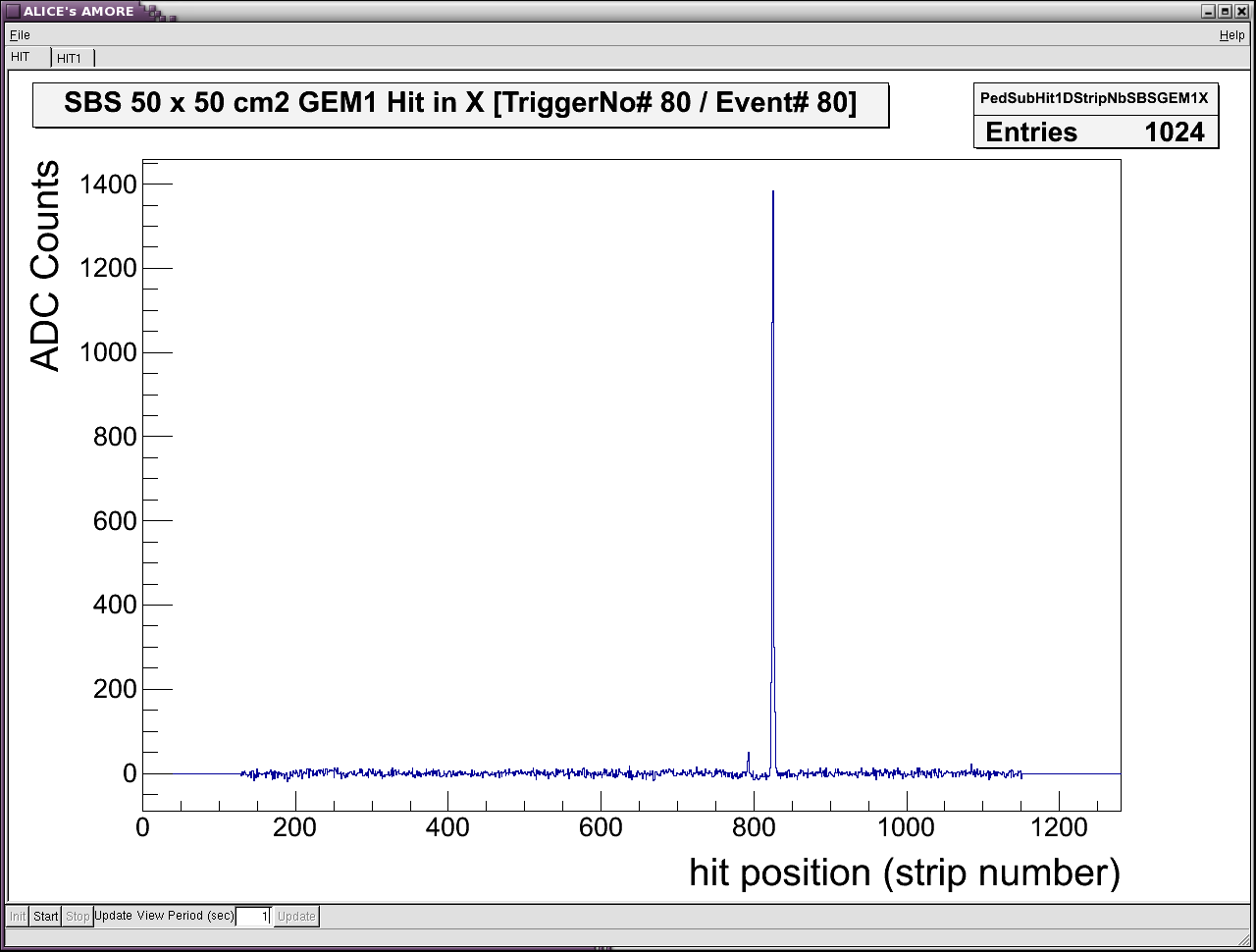 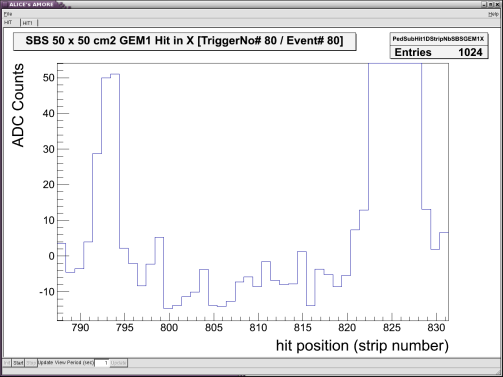 Current version of the analysis (AMORE) code: 
Only single cluster event used for 2D hit maps, X-Y charges correlation etc … and minimal cluster size = 2hits
For high amplitude hits, cross talk cluster survives a 5s zero suppression cut  Event seen with 2 clusters and rejected  
Cross talk is suppressed at 7s here in this example
7s cut
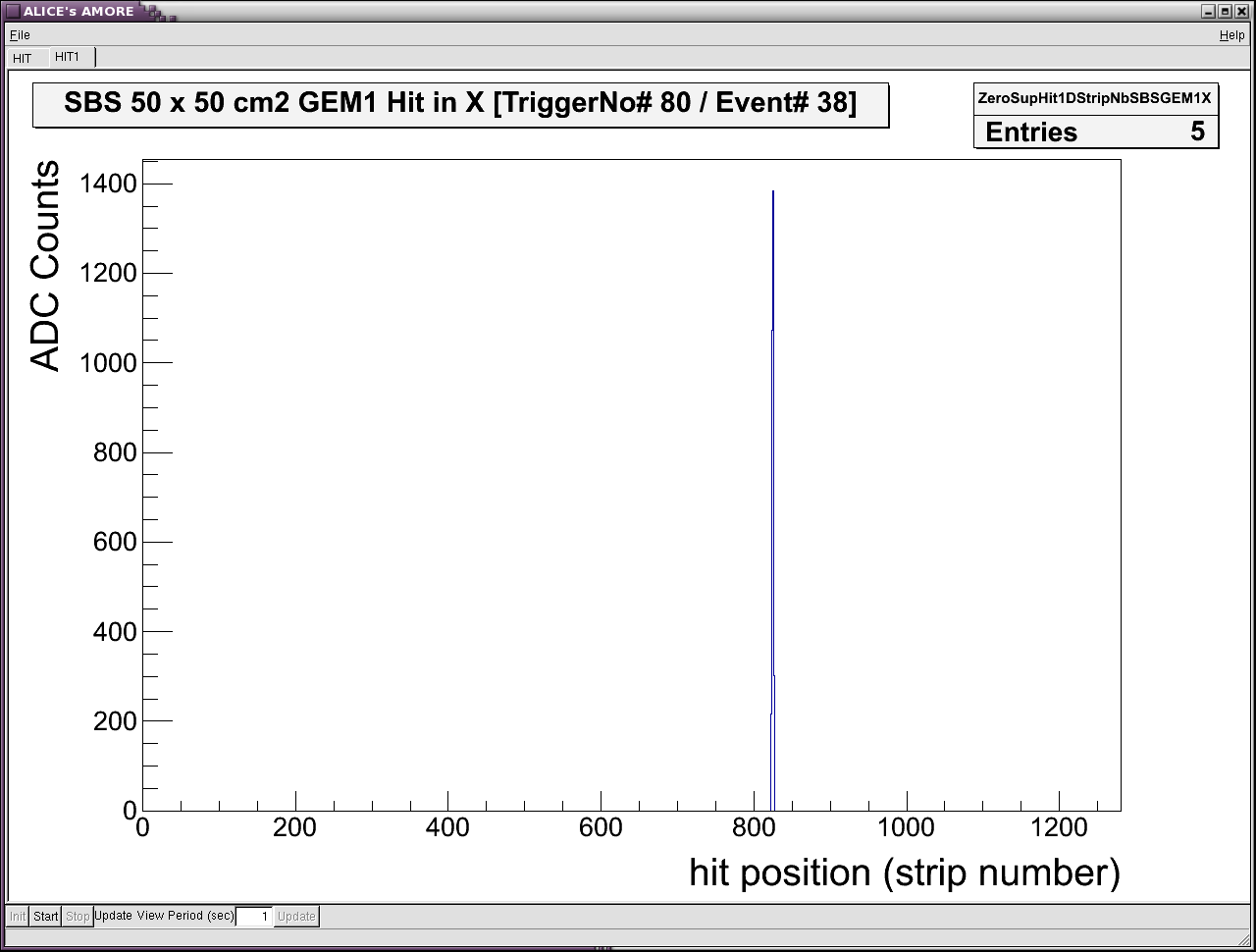 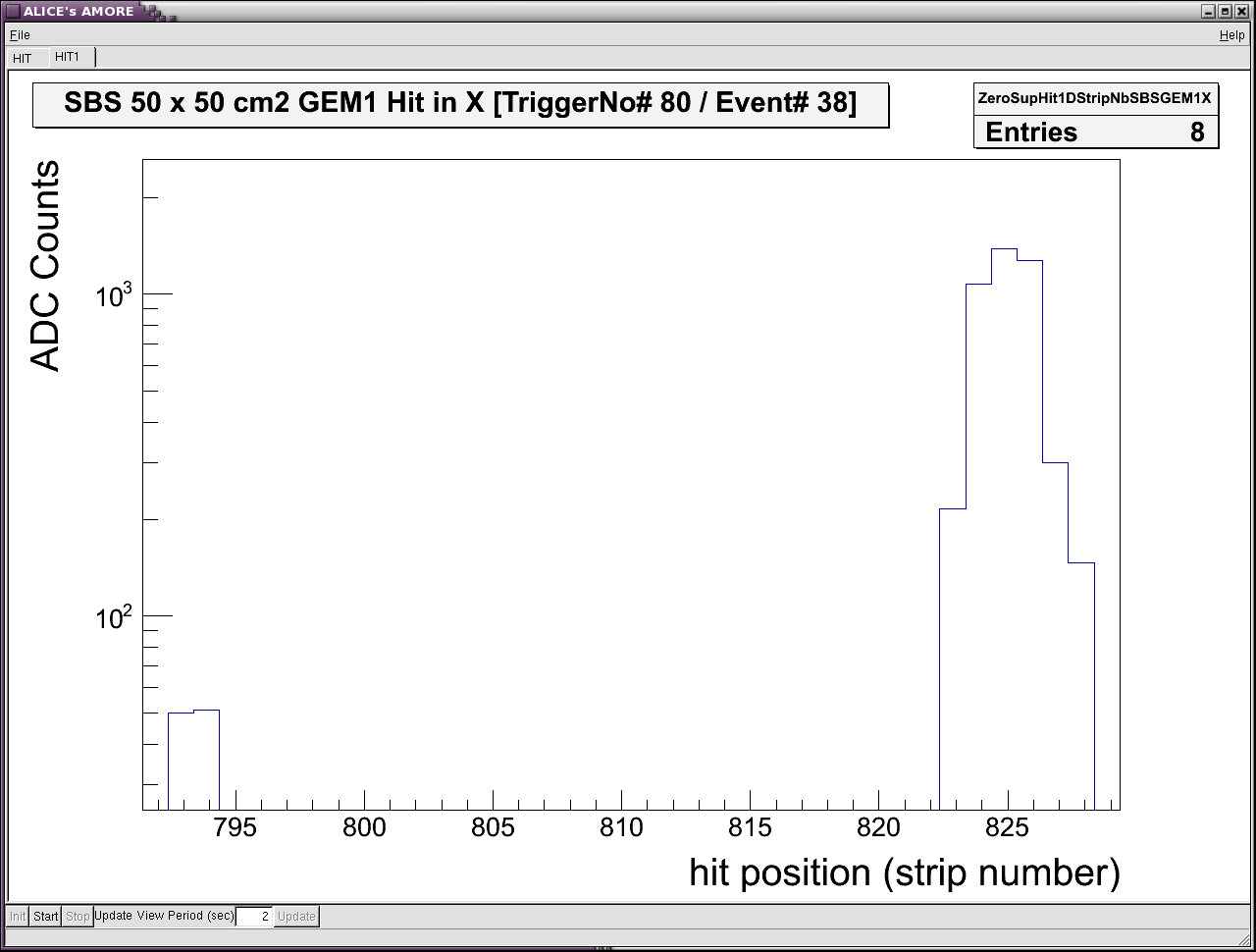 5s cut
Cross talk effect previously reported at RD51 Coll. meetings 2011
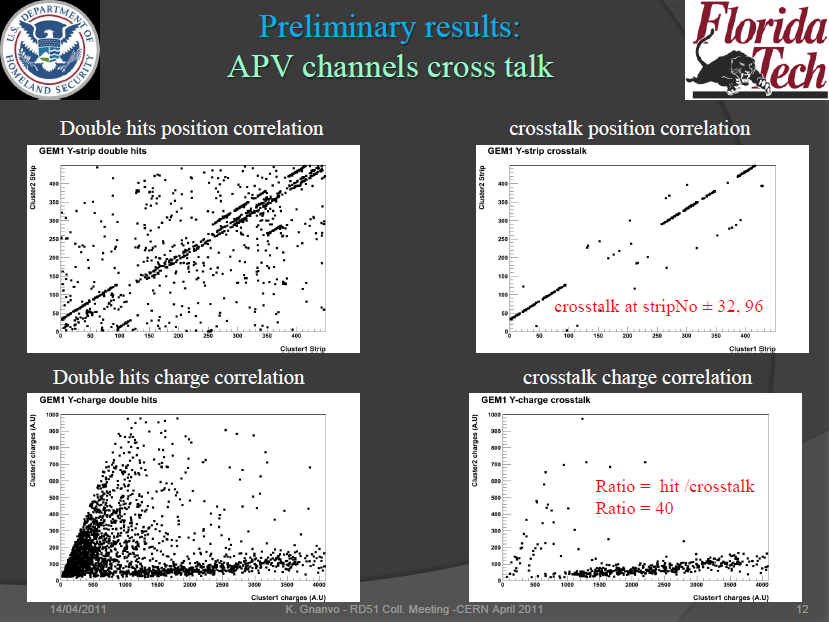 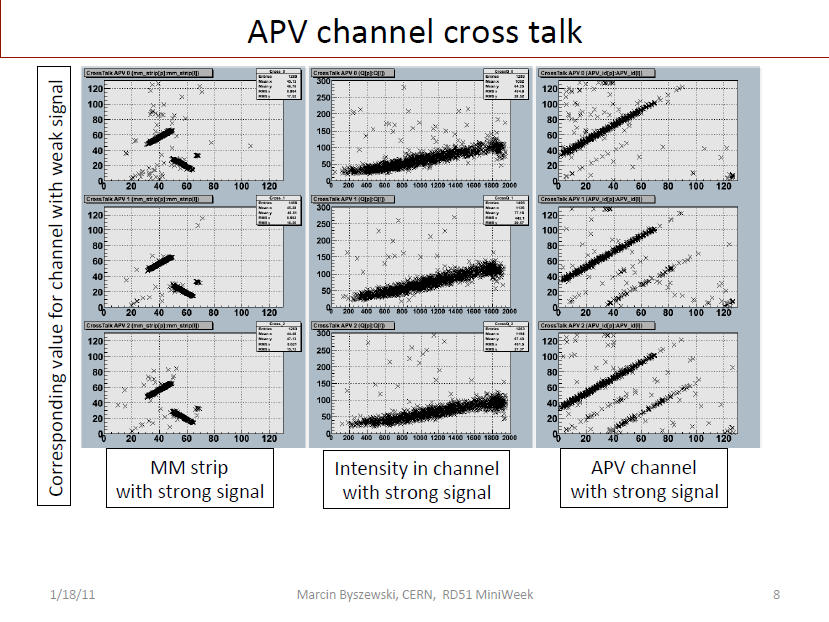 K. Gnanvo, GEM R&D Muon Tomography, Florida Tech
RD51 Coll. Meeting April 2011
M. Byzsewsky, Micromegas for ATLAS Muon chamber Upgrade
RD51 mini week January 201111
Distribution of the relative position    (Xcluster1 – Xcluster2)  of two clusters in 2-clusters events
Distribution of  ADC counts ratio                              (ADCcluster1 / ADC cluster2 ) of two clusters in 2-clusters events
Along X-axis
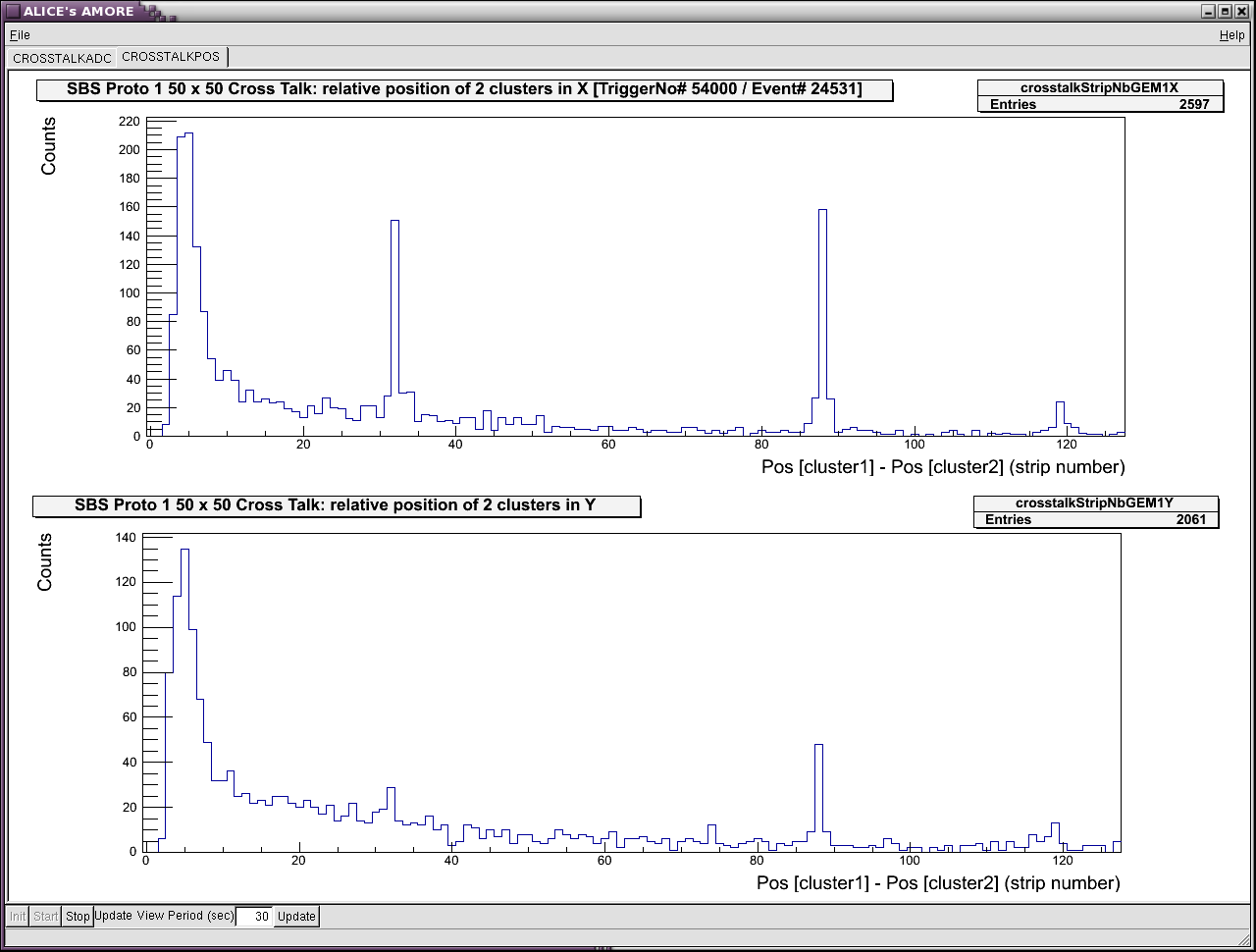 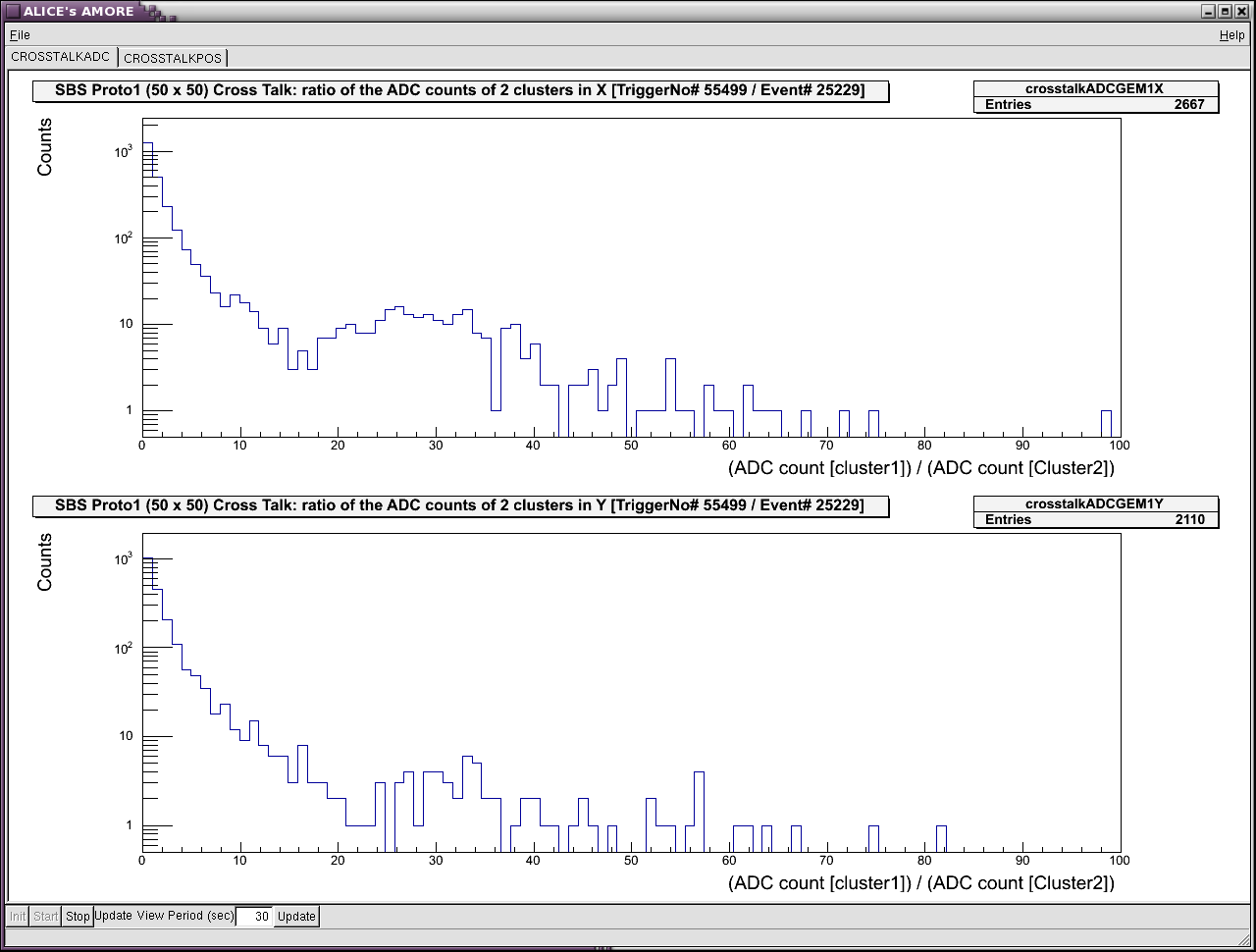 Along X-axis
Pics at 32, 88 and 120  
cross talk effect
Large ratio  >  20 correlated to the cross talk pics
Along Y-axis
Along Y-axis
Real 2-cluster events
2D Map of “mean” ADC: Gain uniformity
@ 5s pedestal cut
@ 10s pedestal cut
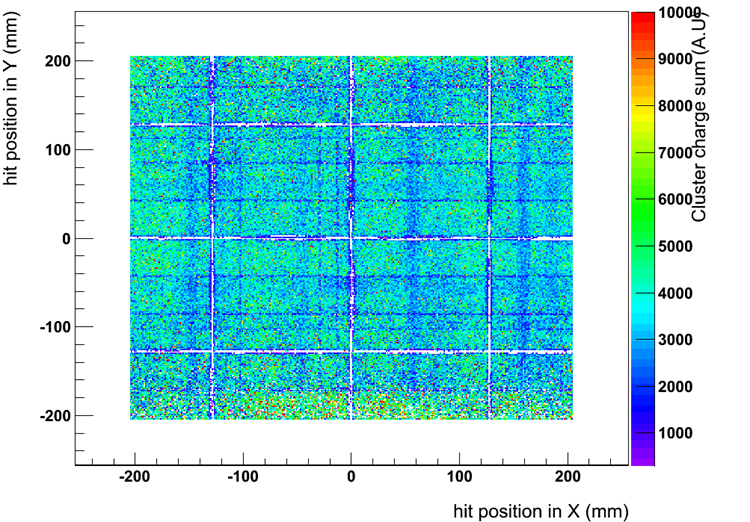 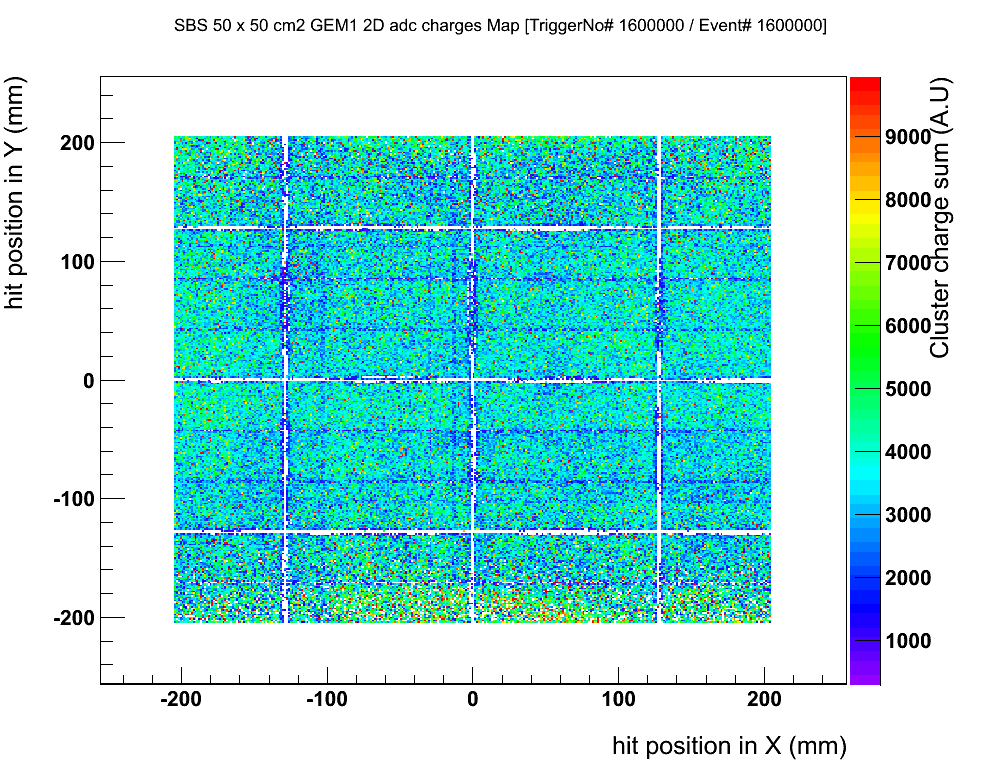 “mean” ADC 
= 
ƩN  ADC / NHits
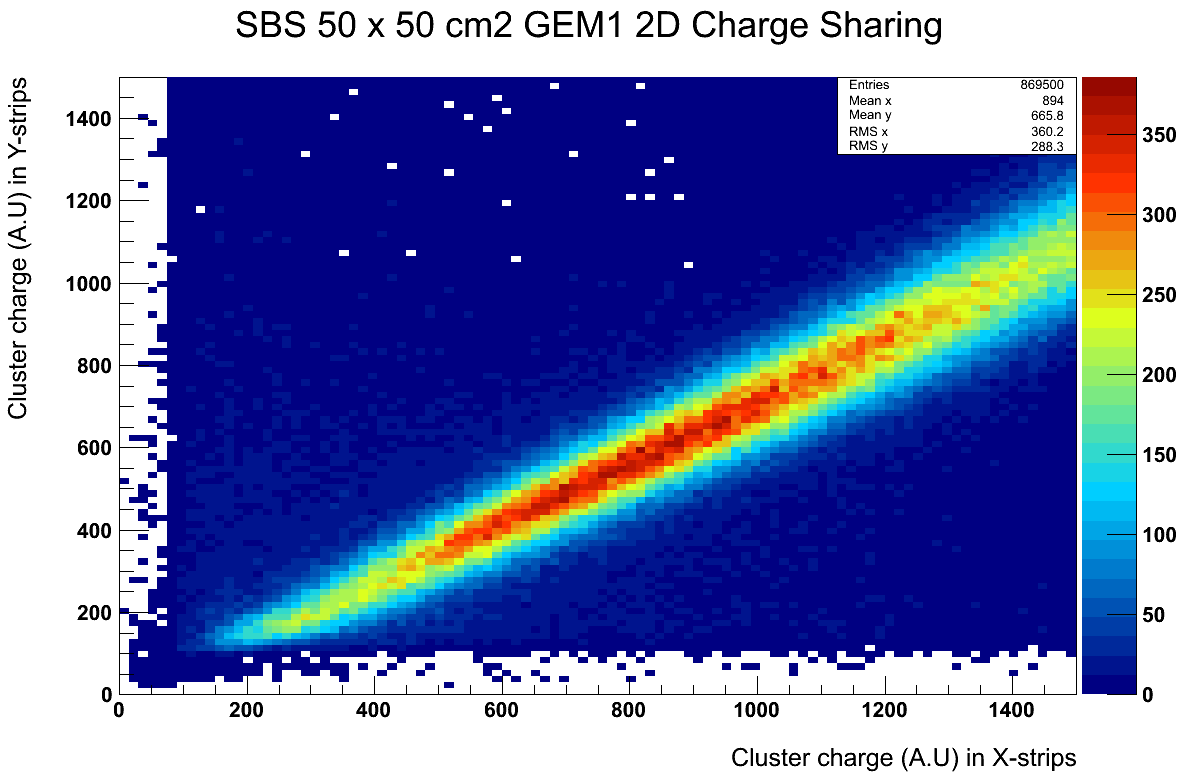 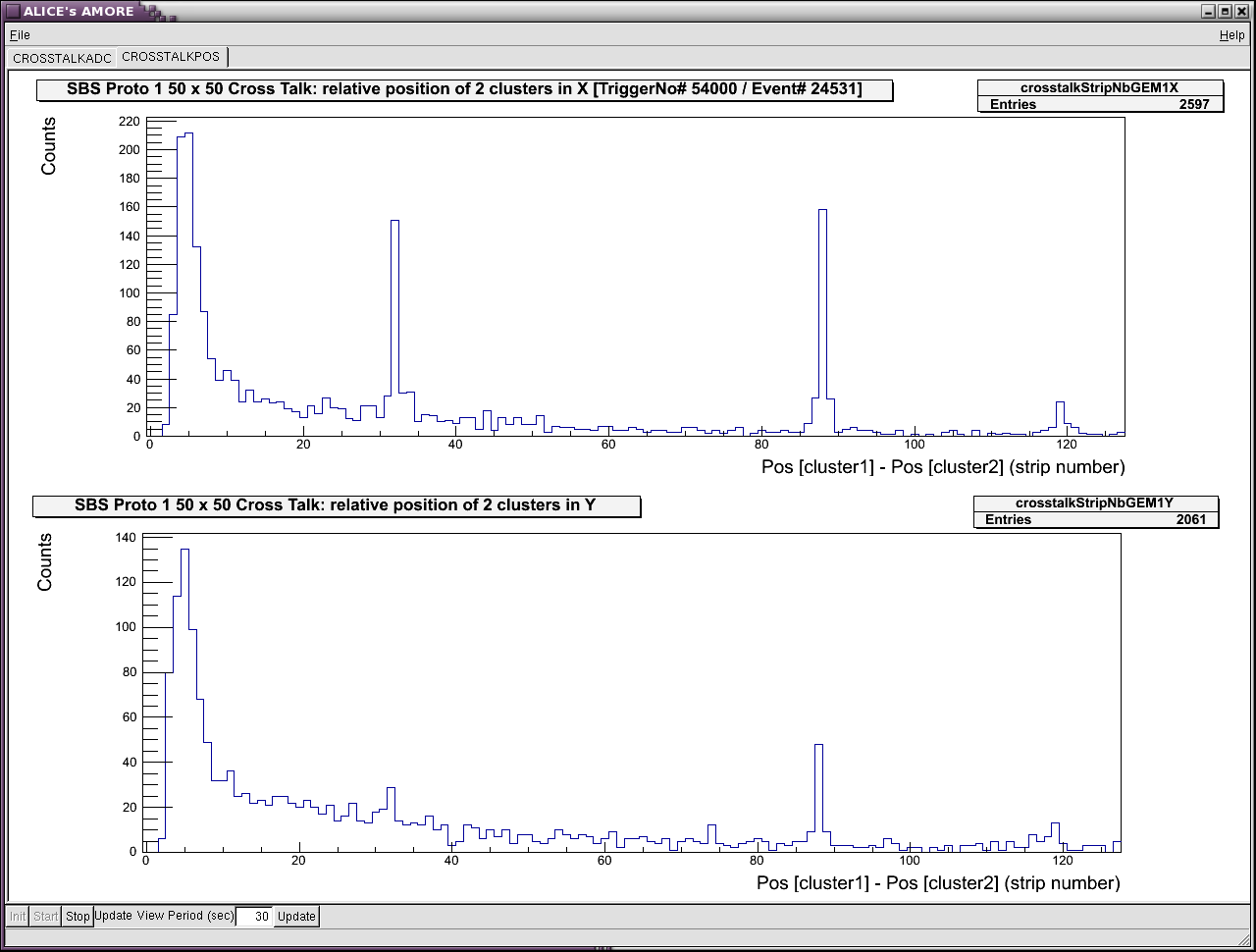 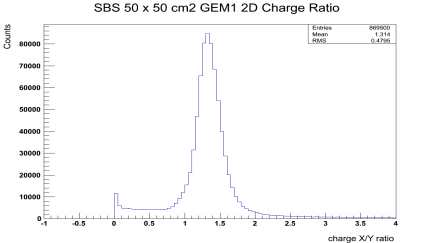 Along X-axis
Cross talk effect more pronounced for X than for Y  non equal charge sharing  Cross talk cluster suppressed at 5s cut
ADC(X) / ADC (Y)
= 1.34
Along Y-axis
Cross talk only for APV25-slaves  Effect of SAMTEC flat cable?
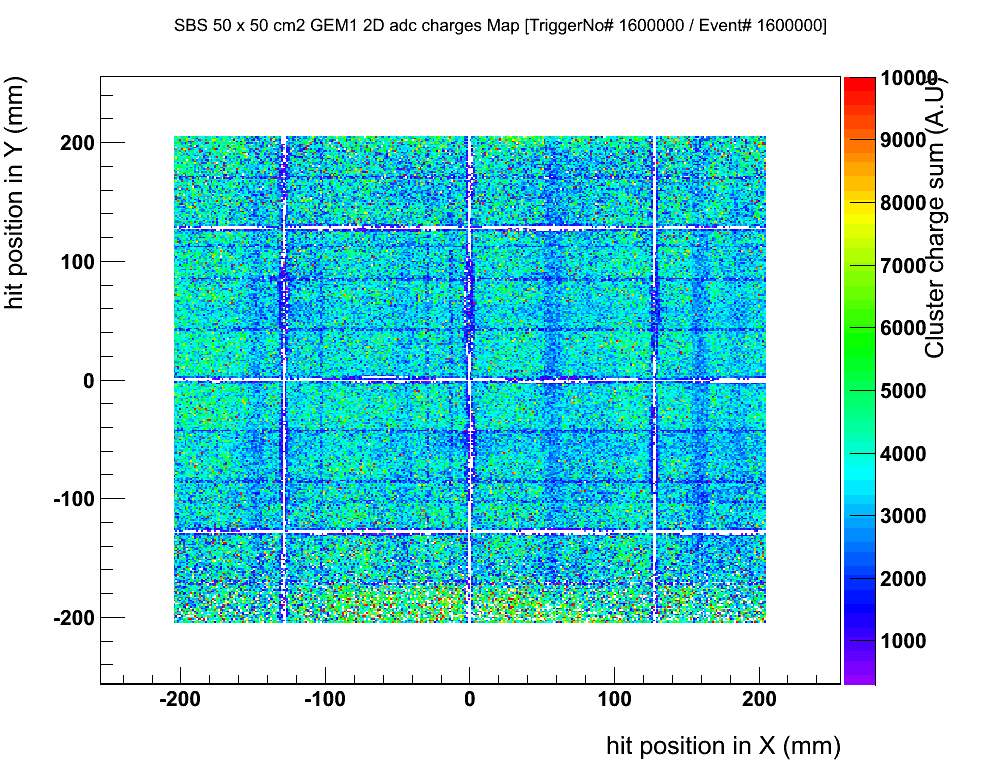 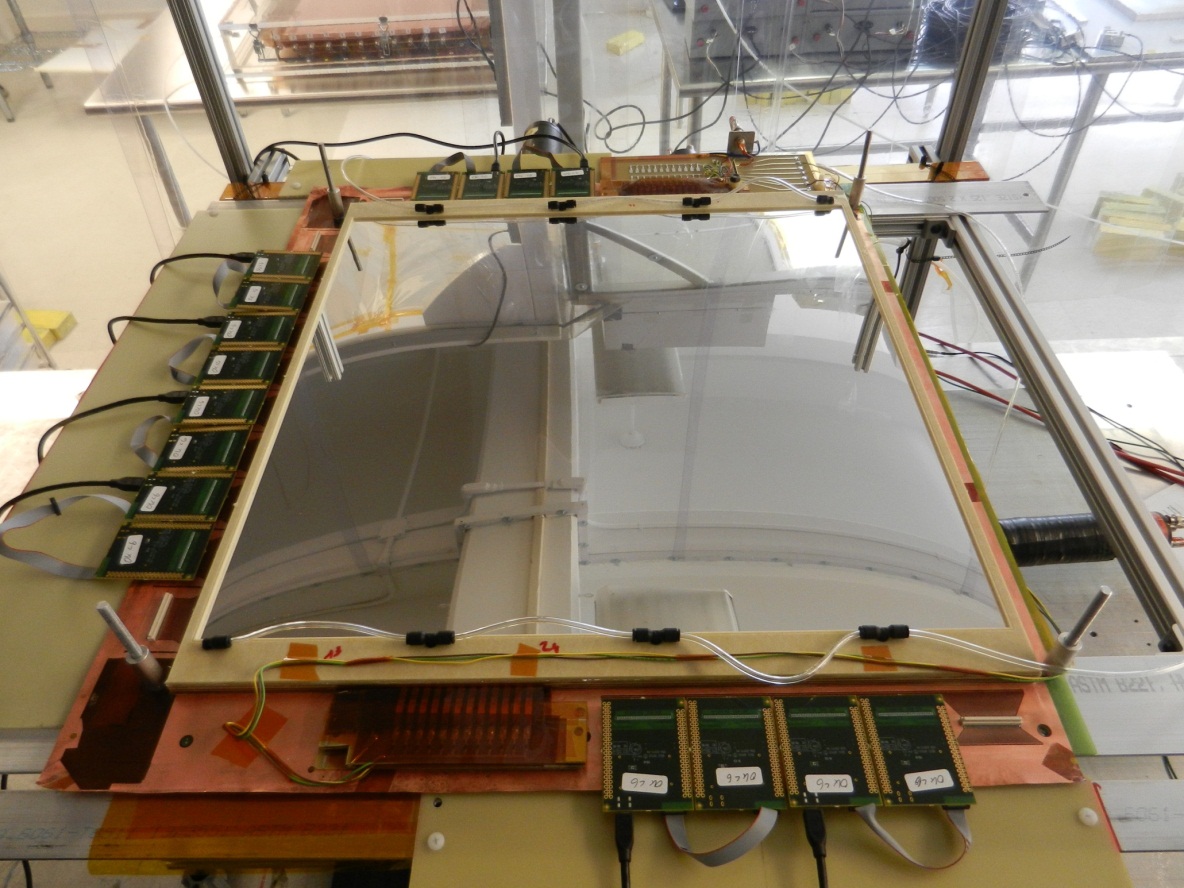 M
S
M
S
SAMTEC flat cable
Test with 90Sr source
Efficiency measurement with 90Sr
About 92% at 4400 V
90Sr Source just on top of the spacer along Y axis  few % drop in the efficiency of the chamber expected  
Results consistent with the > 95% efficiency expected for the Triple-GEM
Hit map (NHits / bin)
“mean” ADC 
= 
ƩN  ADC / NHits
“mean” ADC (gain uniformity)
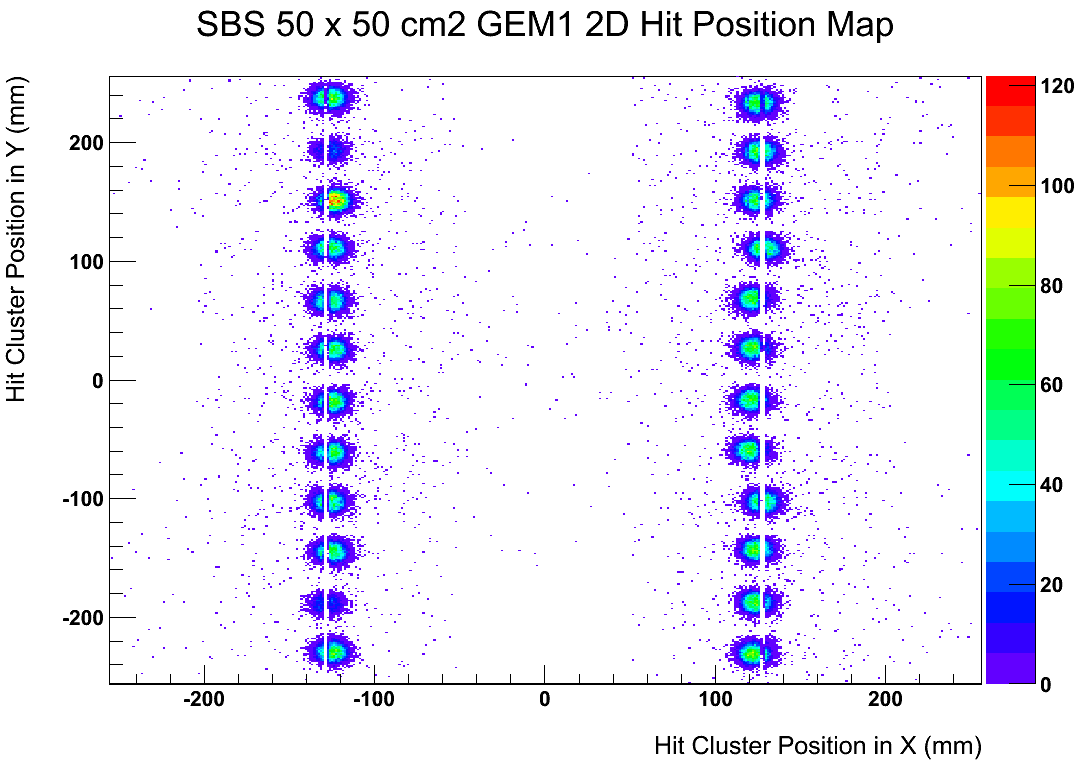 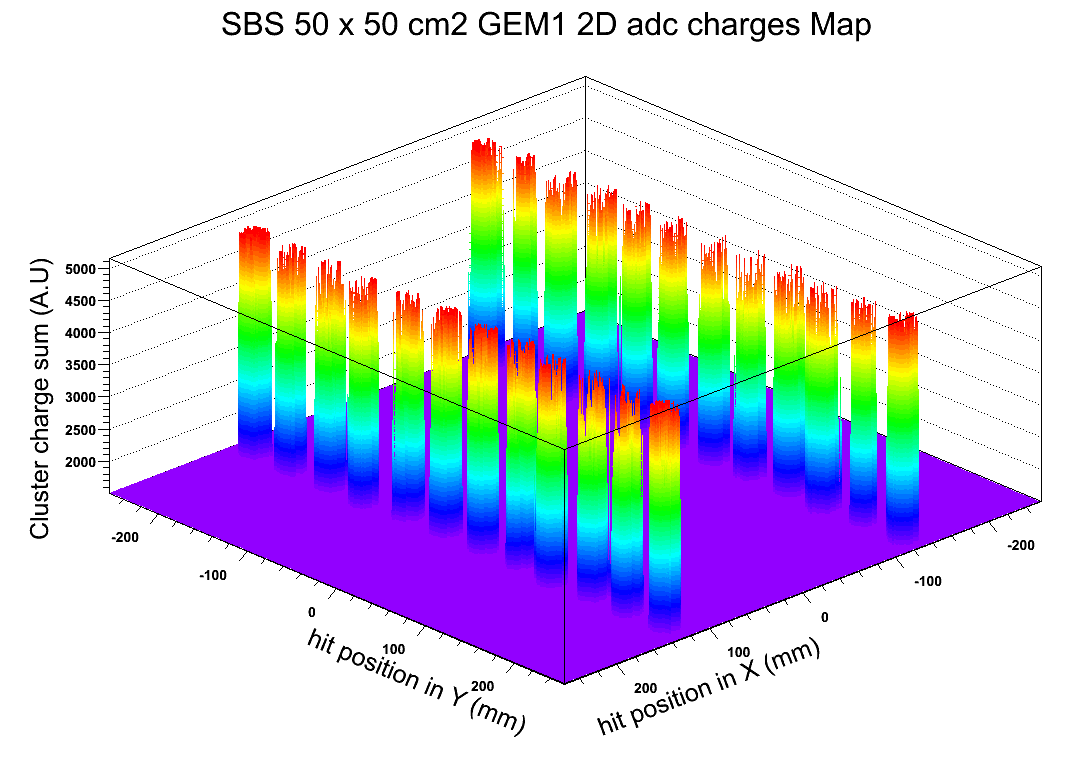